Short-Term Assignments of Employees in International Tax Law
Art. 15(2) OECD Model:183-Day Rule
Remuneration in respect of an employment exercised in the source state shall be taxable only in the residence state if …
(a) the recipient is present in the source state for ≤ 183 days, and
(b) the remuneration is paid by, or on behalf of, an employer who is not a resident of the source state, and
(c) the remuneration is not borne by a PE which the employer has in the source state.
Issues
Object and Purpose
Meaning of “Employer”
OECD Model 1963/1977, 1992, 2010
Relationship with Dependent Agents
Meaning of “Paid By, or On Behalf Of”
Meaning of “Borne By a PE”
Triangular Cases
Arm’s Length Principle
Meaning of “Not a Resident“
Hybrid Partnerships
  Tie-Breaker
… in 15 minutes?
Object and Purpose
Facilitate the international movement of personnel and the operations of enterprises engaged in international trade
Avoids an excessive administrative burden for employees (e.g. tax returns) and employers (e.g. withholding tax obligations)
Administrative burdens are supposed to be excessive if neither the employee (183 days) nor the employer (residence, PE) has a sufficient level of presence
Object and Purpose
Art. 15(2)(b) and (c): compensation to the source state for its reduced tax revenue?
Under the place-of-work principle, it is irrelevant where the remuneration is deductible 
Weight of the administrative burden does not depend on the deductibility
Residence in the source state does not necessarily imply deductibility in the source state
Intention to link taxation to deductions is not supported from a historical perspective
Art. 15(3): “to be the correct choice for many countries which have already introduced … taxation at the source on salaries and wages”
Meaning of „Not a Resident“
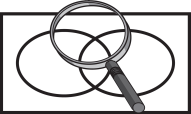 X
Y
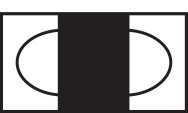 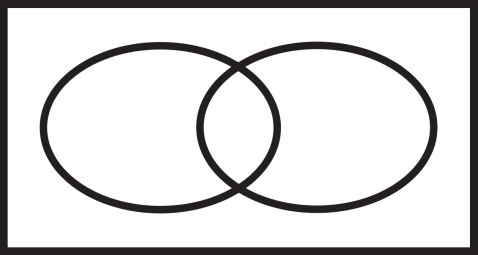 [Speaker Notes: Starting point: the employer needs to be a resident
	„Not a resident“ = a resident of the residence state or a third state (positive reading)
	Entities that are nowhere a resident (e.g. PEs) cannot be an employer
 	OECD Commentary: otherwise, Art. 15(2)(b) would be rendered “totally meaningless”
		Partnerships are nowhere a resident
Solution: Residence state should follow the source state’s qualification (Art. 23)?
	Problem: the employer still needs to be a resident
Solution: Tax treatment of the partnership is irrelevant, the transparent partnership can be an employer	
	Object and purpose (sufficient level of presence, weight of administrative burdens)
	No difference whether the employee works for a partnership or a corporation
	No difference how and to whom the income is allocated
		Tax transparency of partnerships, check-the-box regime, group tax regime, etc.]
Meaning of „Not a Resident“
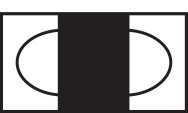 X
Y
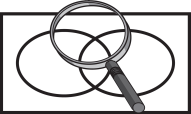 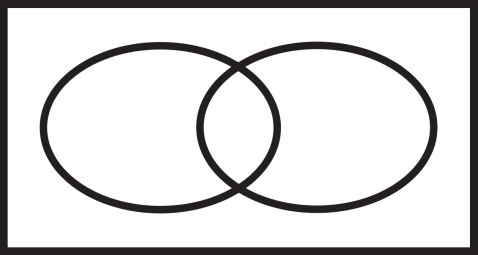 Thank you for your attention!
INSTITUTE FOR AUSTRIAN AND INTERNATIONAL TAX LAW
Althanstr. 39–45, 1090 Vienna, Austria


DR. KASPER DZIURDŹ

T +43-1-313 36-5922
F +43-1-313 36-730
kasper.dziurdz@wu.ac.at
www.wu.ac.at/taxlaw